het brandofferaltaar
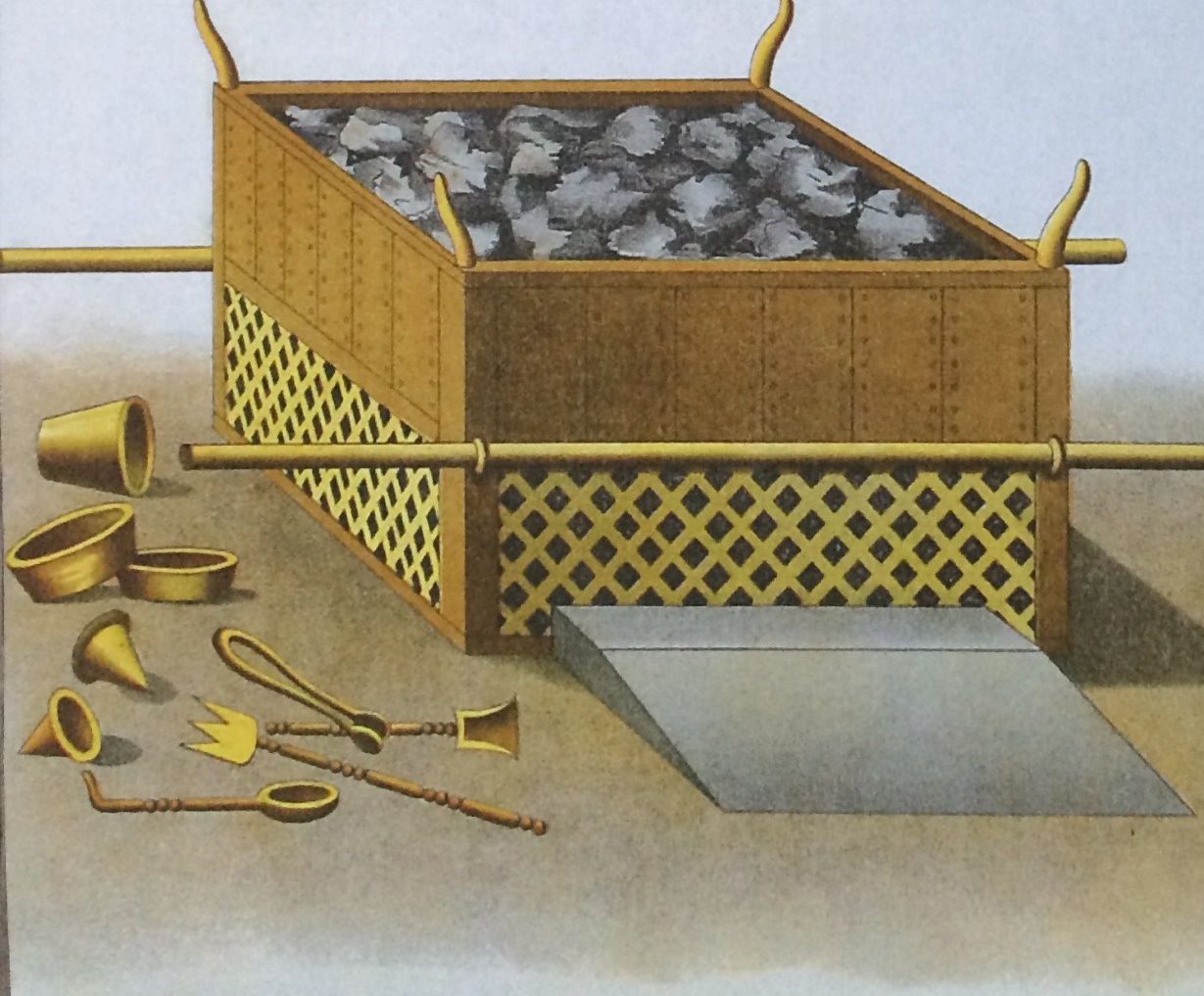 2 oktober 2016
Hendrik Ido Ambacht
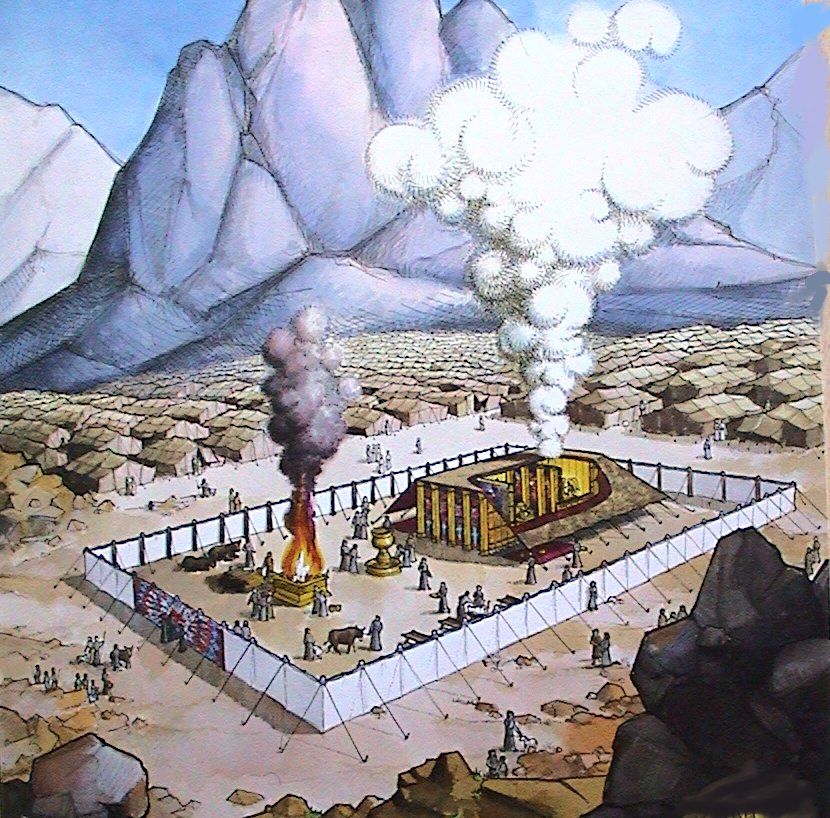 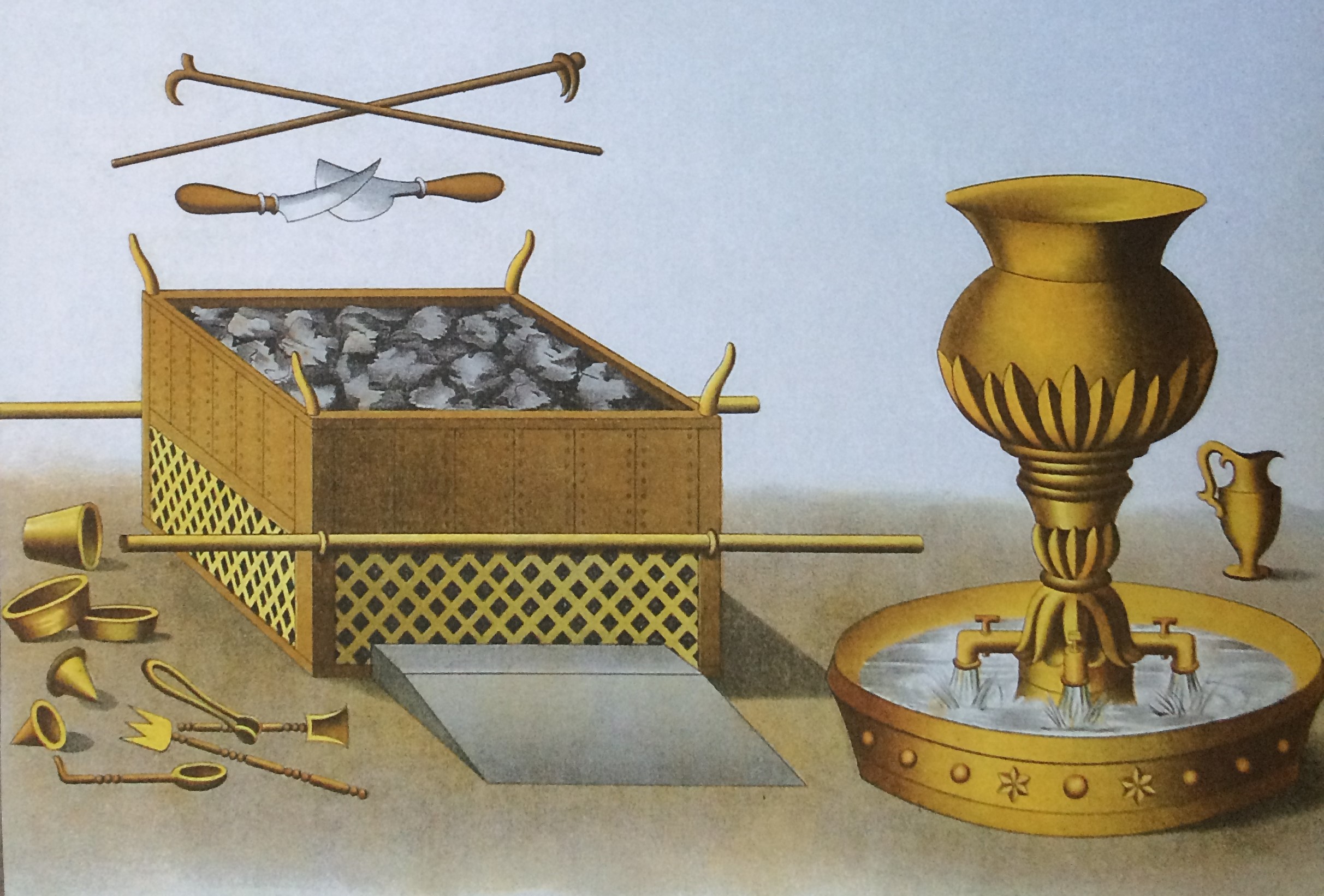 Exodus 27:1-8
Exodus 38:1-7
Exodus 39:39
Exodus 40:6, 10 en 29
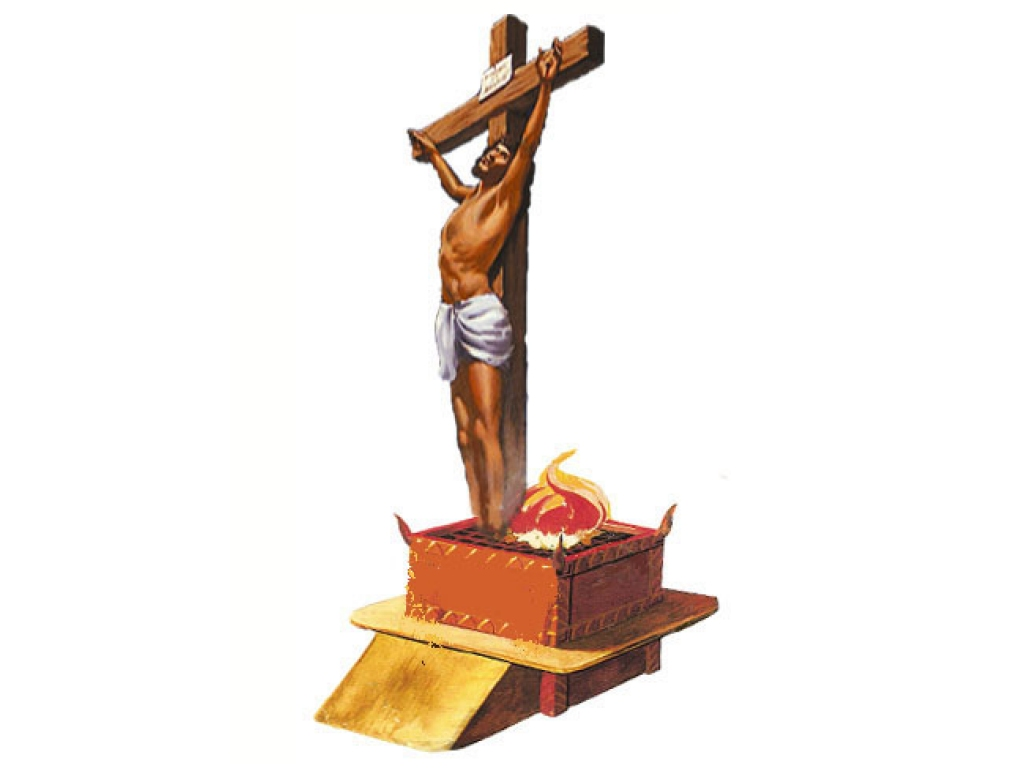 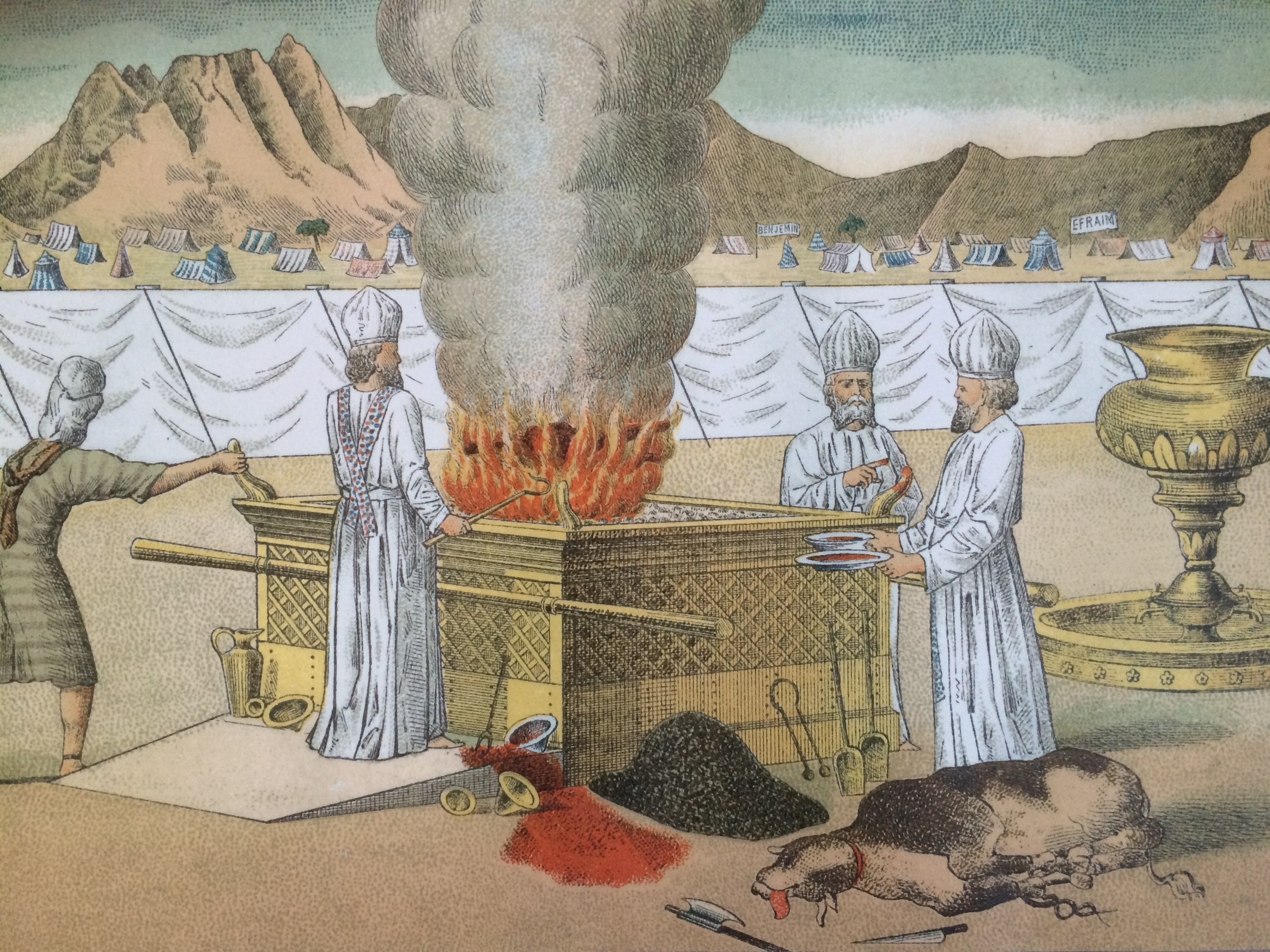 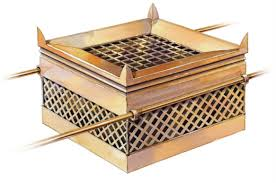 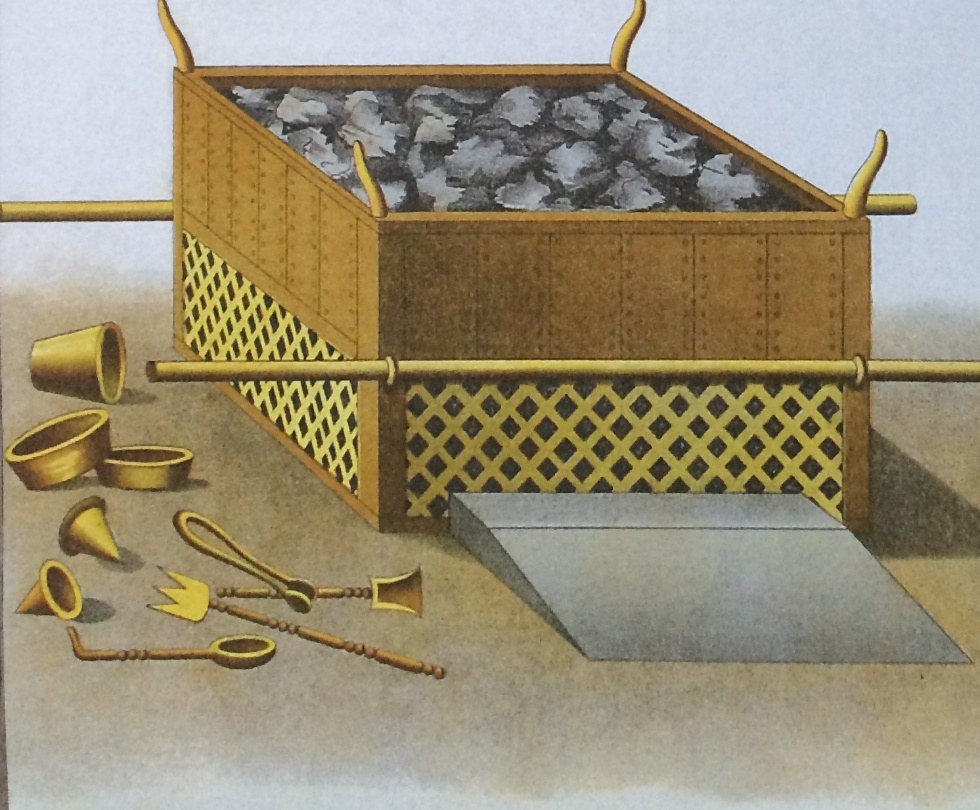 Het brandofferaltaar, beeld van de verhoogde Christus:

Hout, overtrokken met koper  vergankelijk wordt onvergankelijk
5x5  genade in het kwadraat
Hoogte: 3 ellen  verhoging op de 3e dag
4 hoornen  koningschap over de hele aarde
Vierkant  eenheid
Koper  reiniging, verzoening
Net(werk)  alles in het net wordt     opgetrokken
Ringen  onvergankelijkheid
Gezalfd  Messias
Opstijgende offers  opstanding